Doctors slides
Doctors notes
Important
Extra Information
" ما تعثرت ارتباكا يا حصى ..او جنوحا لإختصار الالف ميل ليس ذنبي أن دربي ما استوى.. كان ذنبي ثوب احلامي طويل! "
جلال الدين الرومي
Biochemistry
Cerebrospinal Fluid (CSF) Analysis for total protein
CSF Examination Report:
Physical examination:
Color
Appearance
Viscosity

Chemical examination:
CSF protein concentration (g/L)

Group number & Student names.
CSF examination
The following examinations are performed for CNS samples:
1- Physical Examination:
Xanthochromia is the yellow discoloration indicating the presence of bilirubin in the (CSF).
The two most common reasons for blood and hemoglobin pigments in CSF are:
traumatic tap (color is bright and red and erythrocytes number is decreased.
subarachnoid hemorrhage (SAH) = xanthochromia is present.
you should shake the sample to inspect its viscosity.
2- Chemical Analysis:
Centrifuge:
Remember !!
Before any analysis, the fluid should  be centrifuged to avoid  contamination by cellular elements.
CSF is the most precious biological  material. Often, only small volumes  of CSF are available for analysis due  to difficulty in collection; hence  handle this with care.
The specimen may not be pre-tested  for micro-organisms ( may contain  virulent organisms), so strict safety  precautions should be followed.
protein is normally low in CSF: if increased suspect infection,  but its decrease is not significant.
lactate and lactate dehydrogenase increase in bacterial  infection, but not in viral.
glutamine increase in CSF due to liver disease
Mind map
Turbidity
Physical Examination
Color
Viscosity
CSF Protein Assay

Spectrophotometer
glucose
Cerebrospinal Fluid  (CSF)
protein  (total and specific)
Chemical Analysis
Procedure
lactate
Calculation
lactate dehydrogenase
Normal Range
Abnormal findings of CSF  in some pathological  conditions
glutamine and acid-base  parameters
[Speaker Notes: Mind map by 432 biochemistry team]
CSF Protein Assay
Protein present in the CSF is detected by a series of enzymatic reactions that ultimately form a colored product like kit based on Biuret method.
Biuret reagent when interacts with the peptide bonds in the protein give a blue  coloured product.
The intensity of the color is proportional the amount of protein in CSF
Color intensity is determined by measuring the absorbance by the colored solution at a wavelength of 546nm
Absorbance is measured by an instrument, spectrophotometer 

Spectrophotometer “Extra Information”
Most of visible spectrophotometers are composed of:
Light source which works with visible wavelengths  (400-700 nm)
Monochromator filter for choosing desired wavelength
   Sample holder (cuvette)
Detector
Meter or recorder
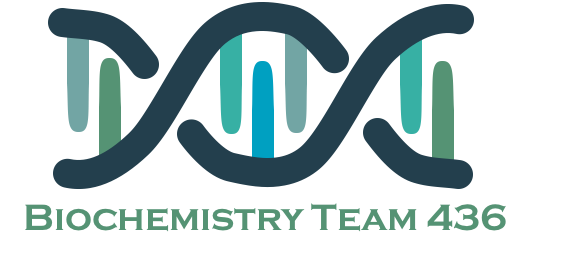 Abnormal findings of CSF in some pathological conditions
Very important
Procedure
Normal Range
Normal reference values for CSF protein:
15 - 45 mg/dL	( 0.1 - 0.4 g/L )
Mix and incubate for 15 minutes at room
temperature
Measure absorbance at 546 nm
Calculation
Protein concentration (g/L) =
Absorbance of sample ”test”
Conc. of standard (60 g/L)
X
Absorbance of standard
Important: you must convert from mg/dL to g/L ) , divide on 100 .
Case 1
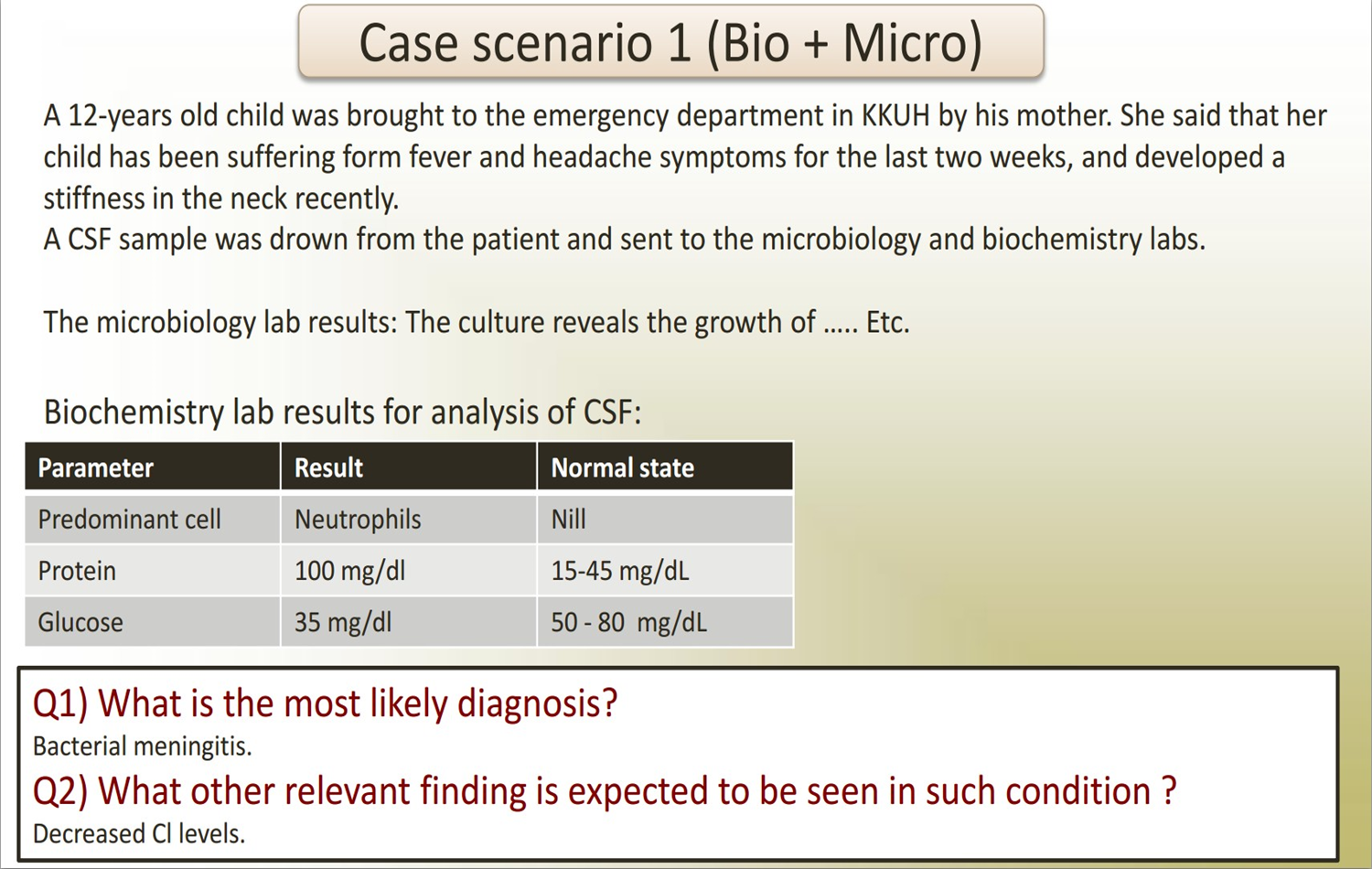 [Speaker Notes: Case scenarios by 433 team]
Case 2
THANK YOU 
FOR CHECKING OUR WORK
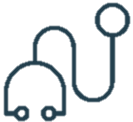 TEAM LEADERS
Mohammad Almutlaq
Atikah kadi
PLEASE CONTACT US IF  YOU HAVE ANY ISSUE